2022年07月31日
主日崇拜

教会聚会
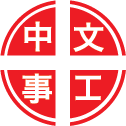 中文崇拜：每周日上午  9:30 , Baskin Chapel
中文主日學：每周日上午 11:00 , 教室2140B
  生命團契：每周五晚上  6:30 , 教室2103
深不见底的爱
Endless Love
主，我願像你
340, O, to Be Like Thee
1 Corinthians 歌林多前書
13:1-8
1 我若能说万人的方言，并天使的话语却没有爱，我就成了鸣的锣，响的钹一般。
2 我若有先知讲道之能，也明白各样的奥秘，各样的知识。而且有全备的信，叫我能够移山，却没有爱，我就算不得什么。

1 If I speak in the tongues of men and of angels, but have not love, I am only a resounding gong or a clanging cymbal.
2 If I have the gift of prophecy and can fathom all mysteries and all knowledge, and if I have a faith that can move mountains, but have not love, I am nothing.
3 我若将所有的周济穷人，又舍己身叫人焚烧，却没有爱，仍然与我无益。
4 爱是恒久忍耐，又有恩慈。爱是不嫉妒。爱是不自夸。不张狂。

3 If I give all I possess to the poor and surrender my body to the flames, but have not love, I gain nothing.
4 Love is patient, love is kind. It does not envy, it does not boast, it is not proud.
5 不作害羞的事。不求自己的益处。不轻易发怒。不计算人的恶。
6 不喜欢不义。只喜欢真理。

5 It is not rude, it is not self-seeking, it is not easily angered, it keeps no record of wrongs.
6 Love does not delight in evil but rejoices with the truth.
7 凡事包容。凡事相信。凡事盼望。凡事忍耐。
8 爱是永不止息。先知讲道之能，终必归于无有。说方言之能，终必停止，知识也终必归于无有。

7 It always protects, always trusts, always hopes, always perseveres.
8 Love never fails. But where there are prophecies, they will cease; where there are tongues, they will be stilled; where there is knowledge, it will pass away.
祈禱
Prayer
感謝神
308, Thanks to God for My Redeemer
奉獻祈禱
Offertory Prayer
James 雅各書
3:13-18
13 你们中间谁是有智慧有见识的呢？他就当在智慧的温柔上，显出他的善行来。
14 你们心里若怀着苦毒的嫉妒和分争，就不可自夸，也不可说谎话抵挡真道。

13 Who is wise and understanding among you? Let him show it by his good life, by deeds done in the humility that comes from wisdom.
14 But if you harbor bitter envy and selfish ambition in your hearts, do not boast about it or deny the truth.
15 这样的智慧，不是从上头来的，乃是属地的，属情欲的，属鬼魔的。
16 在何处有嫉妒分争，就在何处有扰乱，和各样的坏事。

15 Such "wisdom" does not come down from heaven but is earthly, unspiritual, of the devil.
16 For where you have envy and selfish ambition, there you find disorder and every evil practice.
17 惟独从上头来的智慧，先是清洁，后是和平，温良柔顺，满有怜悯，多结善果，没有偏见，没有假冒。
18 并且使人和平的，是用和平所栽种的义果。

17 But the wisdom that comes from heaven is first of all pure; then peace-loving, considerate, submissive, full of mercy and good fruit, impartial and sincere.
18 Peacemakers who sow in peace raise a harvest of righteousness.
今日證道

上头来的智慧



曾维立 弟兄
聖餐
Holy Communion
聖餐 Holy Communion
吃餅為記念
主耶穌無罪之身 為我們罪人捨命十架

“這是我的身體、為你們捨的．你們應當如此行、為的是記念我。”（哥林多前書11:24b)

“This is My body, which is for you; do this in remembrance of Me.” (1 Corinthians 11:24b)
聖餐 Holy Communion
喝杯為記念
主耶穌為罪人上十架  流出寶血洗淨我們罪孽

“這杯是用我的血所立的新約．你們每逢喝的時候、要如此行、為的是記念我。”（哥林多前書11:25b)

“This cup is the new covenant in My blood; do this, as often as you drink it, in remembrance of Me.” (Corinthians 11:25)
報 告
Announcements
BBC 中文事工通知
歡迎新朋友
Welcome New Friends
祝 福
Benediction
我們愛
(讓世界不一樣) We Will Love (We Can Make a Difference)
彼此問安
Greeting of Peace